Динамика распределения снегопадов в Горном Алтае за период 2010-2024 годы
Докладчик: Делдошпоев Эркин Григорьевич
Горно-Алтайский ЦГМС - филиал ФГБУ «Западно-Сибирское УГМС»
Динамика распределения снегопадов в Горном Алтае за период 2010-2024 годы
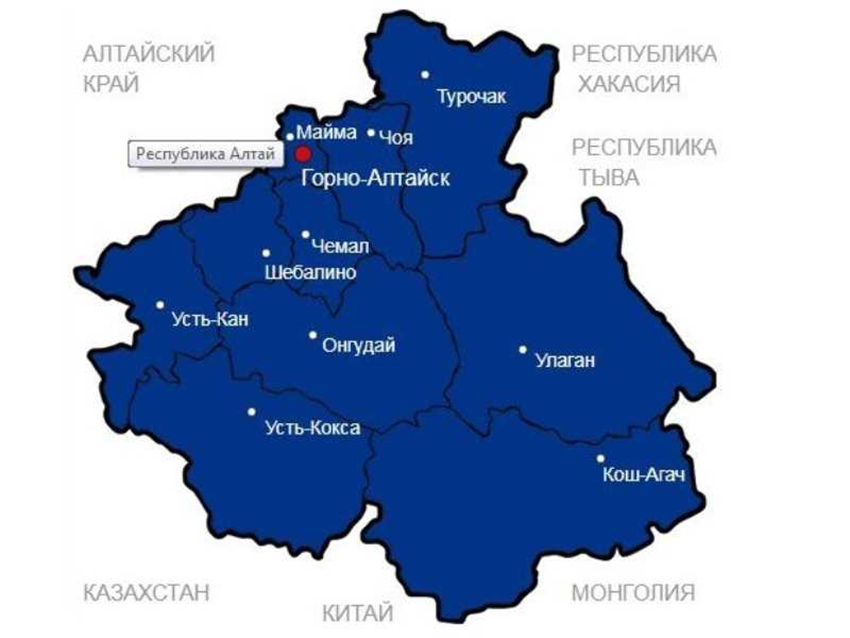 Задача настоящей работы состоит в исследовании распределения осадков по территории Горного Алтая за последние 15 зим (2010-2024 гг.), как основного неблагоприятного явления для пастбищного животноводства. 
Исходным материалом послужили данные об осадках, взятые из таблиц ТСХ 1П и журнала погоды наблюдательной сети Горно-Алтайского ЦГМС.
Таблица 1
Среднее количество осадков (мм)  в холодный сезон (XI–III) 
за период 2010-2024 гг.
и % их количества от данных МС Турочак
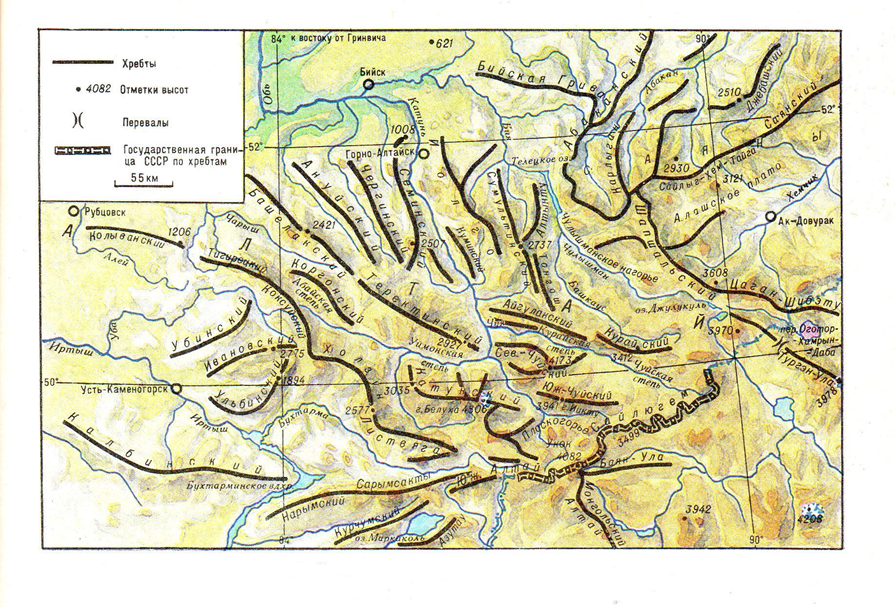 Веер горных хребтов, расположенных в основном с юго-востока на северо-запад, преграждают доступ влажному воздуху вглубь горной страны.
Диаграмма распределения зимних осадков на станциях Горного Алтая
В настоящем исследовании использованы данные за 15 зим с 2010 г. по 2024 г. включительно.   
За день со снегопадом принимался только тот, в течение которого хотя бы на одной из 10 станций суточная сумма осадков была ≥ 3,0 мм.
Таблица 2
Повторяемость (%) различных суточных сумм осадков на станциях Горного Алтая
Всего было отмечено 3838 дней с осадками, в 40 % случаев суточное количество их было ≥ 3,0 мм. Повторяемость суточного количества осадков ≥ 10,0 мм составило 5 % (таб. 2).
Таблица 3
Повторяемость (%) одновременных (в течение одних и тех же суток) выпадений значительных осадков
Под влиянием более ярко выраженных процессов осадкообразования, происходящих вследствие циклонической деятельности, осадки охватывают большую территорию, включая и центральные районы Горного Алтая. 
Всего с января 2010 по март 2024 г. на территории Горного Алтая наблюдалось 500 периодов снегопадов интенсивностью 3,0-9,9 мм в сутки и 110 периодов сильных снегопадов интенсивностью ≥ 10 мм в сутки (таб. 3).
Таблица 4
Число сильных снегопадов (≥ 10 мм в сутки) в Горном Алтае
Распределение сильных снегопадов по годам крайне неравномерно, составляет от двух до одиннадцати периодов. Наиболее часто сильные снегопады отмечались в 2011, 2017, 2020, 2023 годах (соответственно десять и одиннадцать). Меньшее количество их  зарегистрировано в 2010, 2012, 2019 годах (соответственно два и три). Почти ежегодно такие осадки наблюдались в ноябре (в сумме за 15 лет 42 случаев), в два раза реже наблюдались в декабре, и почти в три раза реже они были в январе – феврале, несколько чаще отмечались в марте.
Полученный результат распределения сильных снегопадов по месяцам, еще раз, подтверждает интенсивность циклонической деятельности в переходные сезоны года, особенно в начале зимы. Эта особенность циркуляции атмосферы над Алтаем определяет максимум снегонакопления в первой половине зимы (XI-XII) [2].
Таблица – 5
Данные об успешности сильных снегопадов в Горном Алтае по методу 
В.Н. Барахтина за период 2010-2024 гг.
В результате оценки прогноза сильных снегопадов по методу В.Н. Барахтина за период 2010-2024 гг. получены следующие результаты. Из 154 расчетов оправдываемость прогнозов отсутствия явления составила 89 %, наличия его 81 %, общая оправдываемость прогнозов 88 %. Предупрежденность прогноза сильных снегопадов составила  56 %. За исследуемый период наблюдалось 32 явления, по данному методу предусмотрено 18 (таб.5).
Выводы:

Суммарное количество осадков, выпадающих за холодный период (ноябрь–март) в Горном Алтае, распределено крайне неравномерно: в северной части Горного Алтая осадков выпадает в 12,5 раз больше (Турочак 170 мм), чем на юге (Кош-Агач 13 мм);
Максимум снегонакопления приходится на первую половину зимы (ноябрь – декабрь);   
В результате проведенного исследования сильных снегопадов на территории Горного Алтая (> 10 мм в сутки) обнаружено, что сильные снегопады наблюдались в среднем 7 раз в год. Всего за 15 зим наблюдалось 110 случаев с осадками такой интенсивности, от 2 до 11 в год;
Метод прогноза сильных снегопадов в Горном Алтае (авт. В.Н. Барахтин) сохраняет свою высокую оправдываемость в современных условиях прогнозирования.
Спасибо за внимание!